Structural Virology
Lecture 3
Pavel Plevka
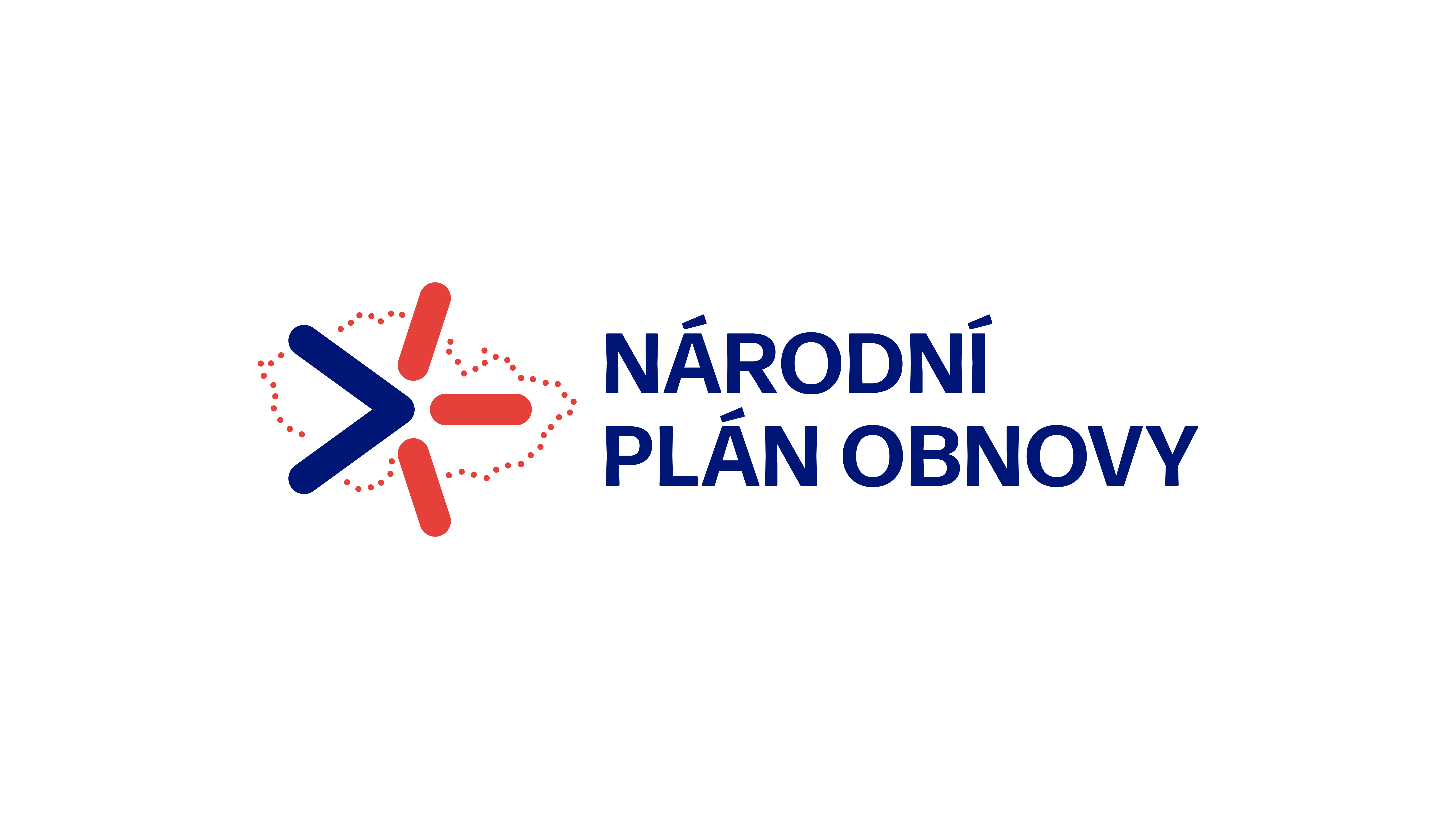 1
Quasi equivalence
T = h2 + hk + k2
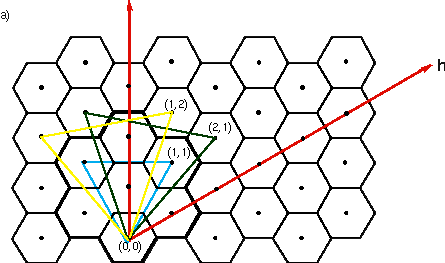 2
Transcription, Translation, and Transport
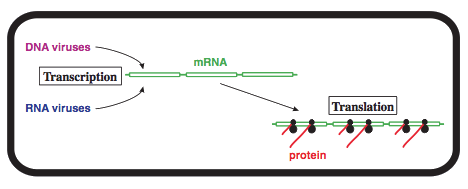 © 2012 John Wiley & Sons Ltd. www.wiley.com/college/carter
3
Transcription, Translation, and Transport
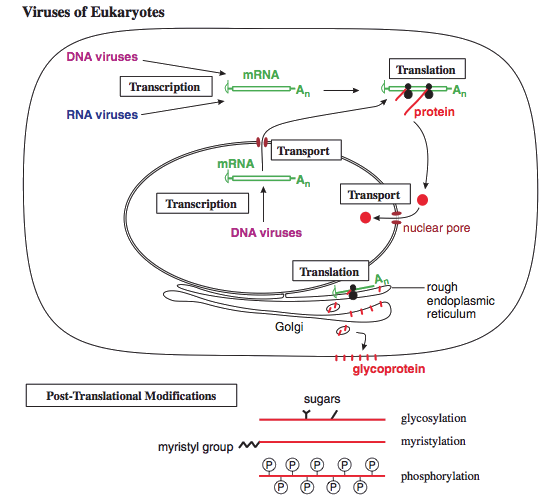 4
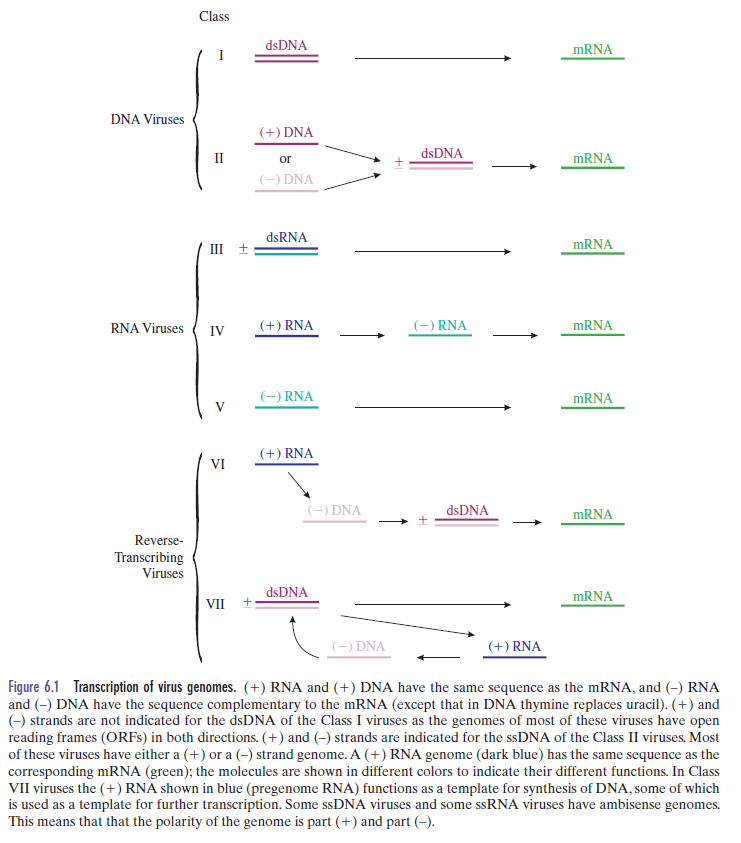 (David) Baltimore virus classification
- genome type
- mode of transcription
(-) and (+) relative to mRNA

- ambisense viruses (ssDNA - geminiviruses, arenaviruses)
5
Central Dogma of Molecular Biology
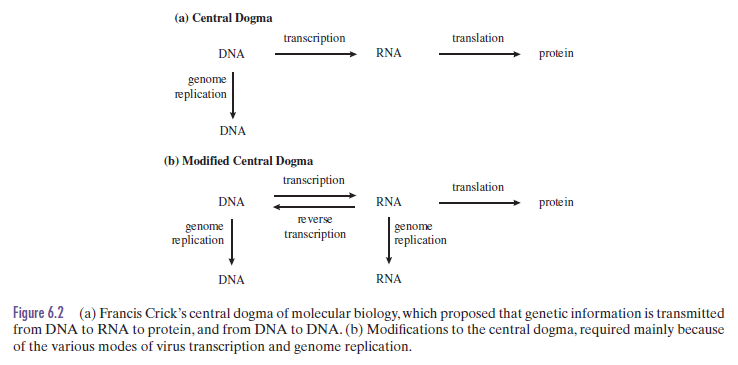 6
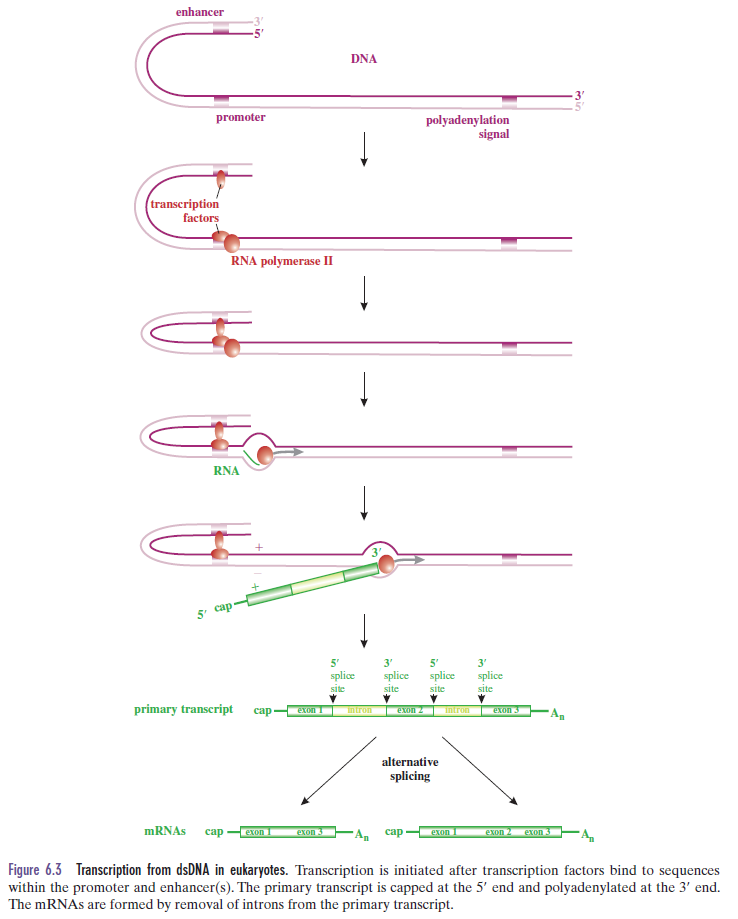 Transcription in Eukaryotes
7
Promoters, Enhancers, and TATA box
T A T A A/T A A/T A/G
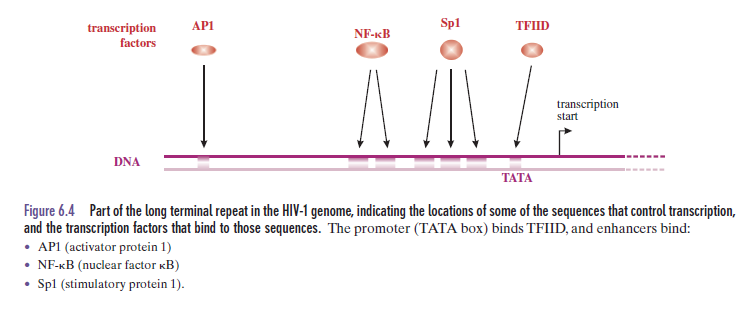 General cellular transcription factors: TFIID
Specific cellular transcription factors.
Virus transcription factors: VP16 of herpes simplex virus
 - different transcription factors used during different stages of infection
© 2012 John Wiley & Sons Ltd. www.wiley.com/college/carter
8
Transcriptases
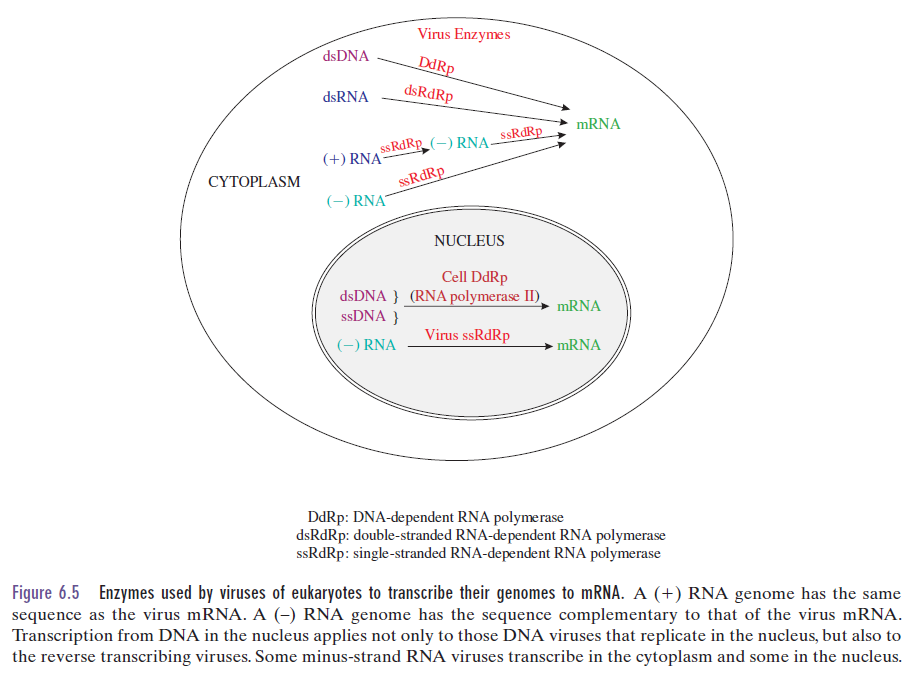 9
[Speaker Notes: Which viruses carry transcriptase in virions?]
mRNA cap
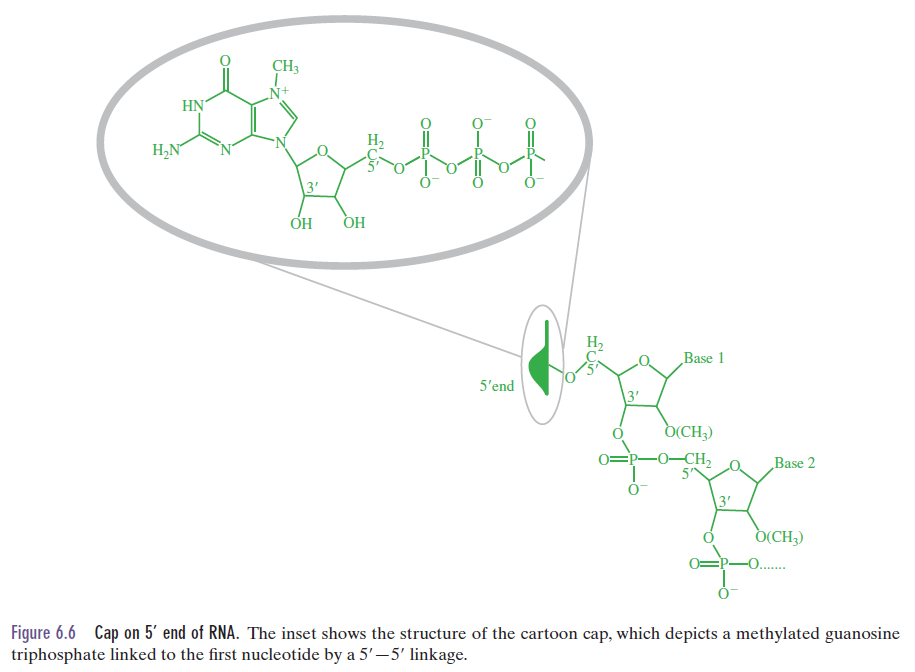 aid mRNA transport from the nucleus to the cytoplasm 
protect the mRNA from degradation by exonucleases 
required for the initiation of translation
Guanosine triphosphate joined by 5’-5’ linkage (methylated in ribose)
10
Obtaining mRNA cap
Cell enzymes:
RNA triphosphatase
Guanylyl transferase
Methyl transferase(s)
Influenza virus – cap snatching
Poxviruses, coronaviruses, reoviruses replicate in cytoplasm and encode own capping enzymes.
Cap snatching in cytoplasm – bunyaviruses
Non-capped mRNAs – picornaviruses
De-capping of host mRNAs – totiviruses
© 2012 John Wiley & Sons Ltd. www.wiley.com/college/carter
11
mRNA polyadenylation
A A T A A A
Poly(a) polymerase
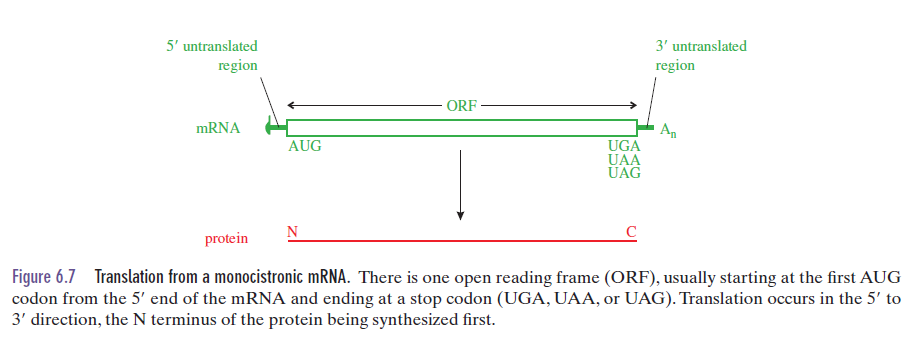 First identified in SV40 transcripts in 1981.
© 2012 John Wiley & Sons Ltd. www.wiley.com/college/carter
12
Pre-mRNA splicing
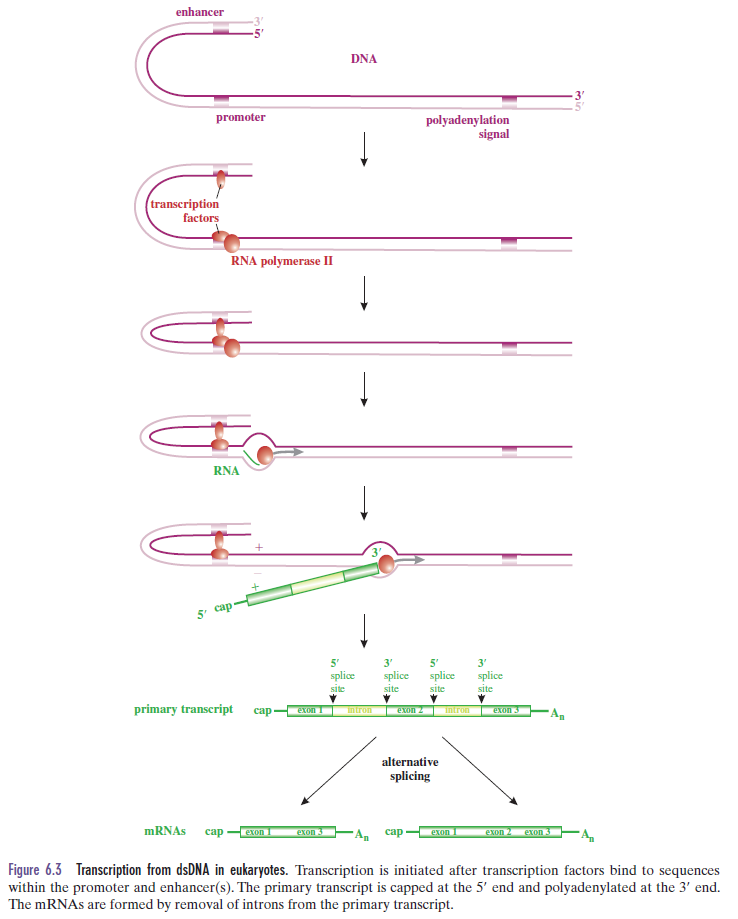 13
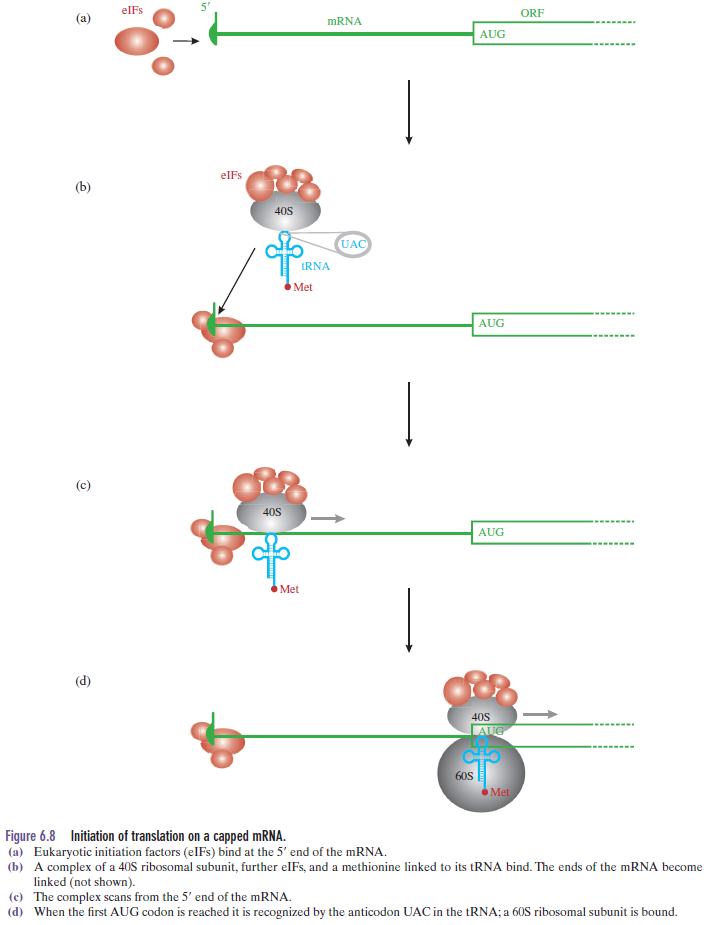 Translation
Most viruses use host translation machinery.
Mimiviruses encode their own tRNAs.

eukaryotic Initiation Factors (eIF) (CAP)
polyA binding proteins
mRNA circularization
5’->3’ scanning by 40S subunit (AUG) x Sendai virus (ACG)
IRES
14
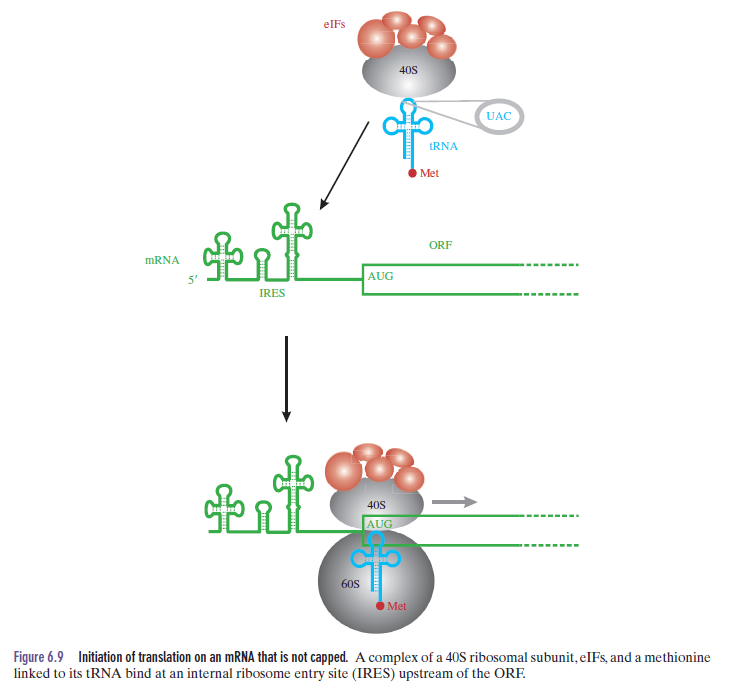 IRES dependent Translation
Hepatitis C virus
Picornaviruses
Kaposi’s sarcoma associated herpesvirus
Some cellular mRNAs
15
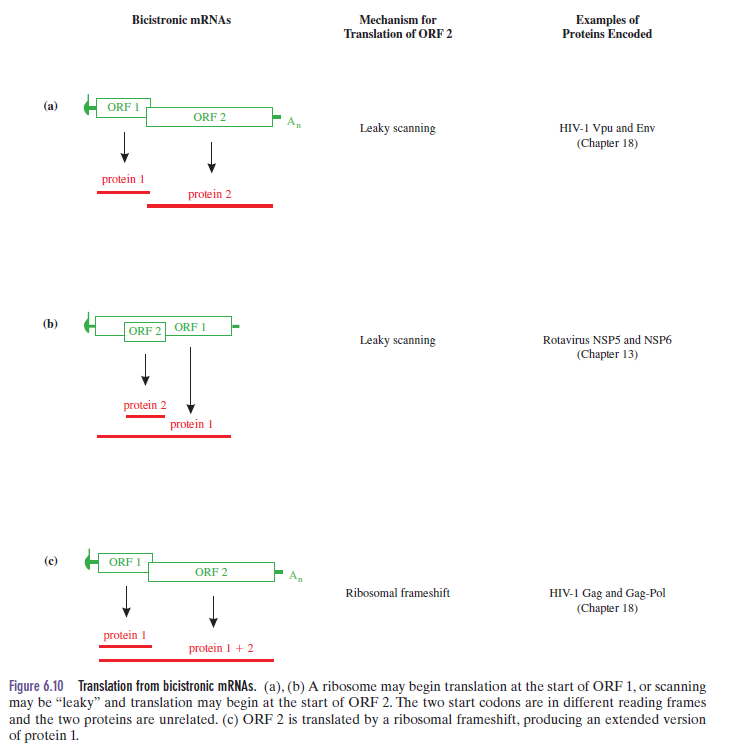 Bicistronic mRNAs
16
Bicistronic mRNAs of dicistroviruses
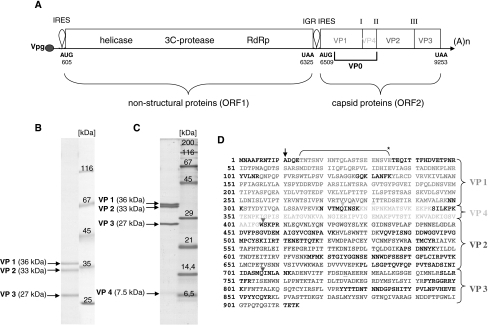 © 2012 John Wiley & Sons Ltd. www.wiley.com/college/carter
17
Co- and post translational protein modification
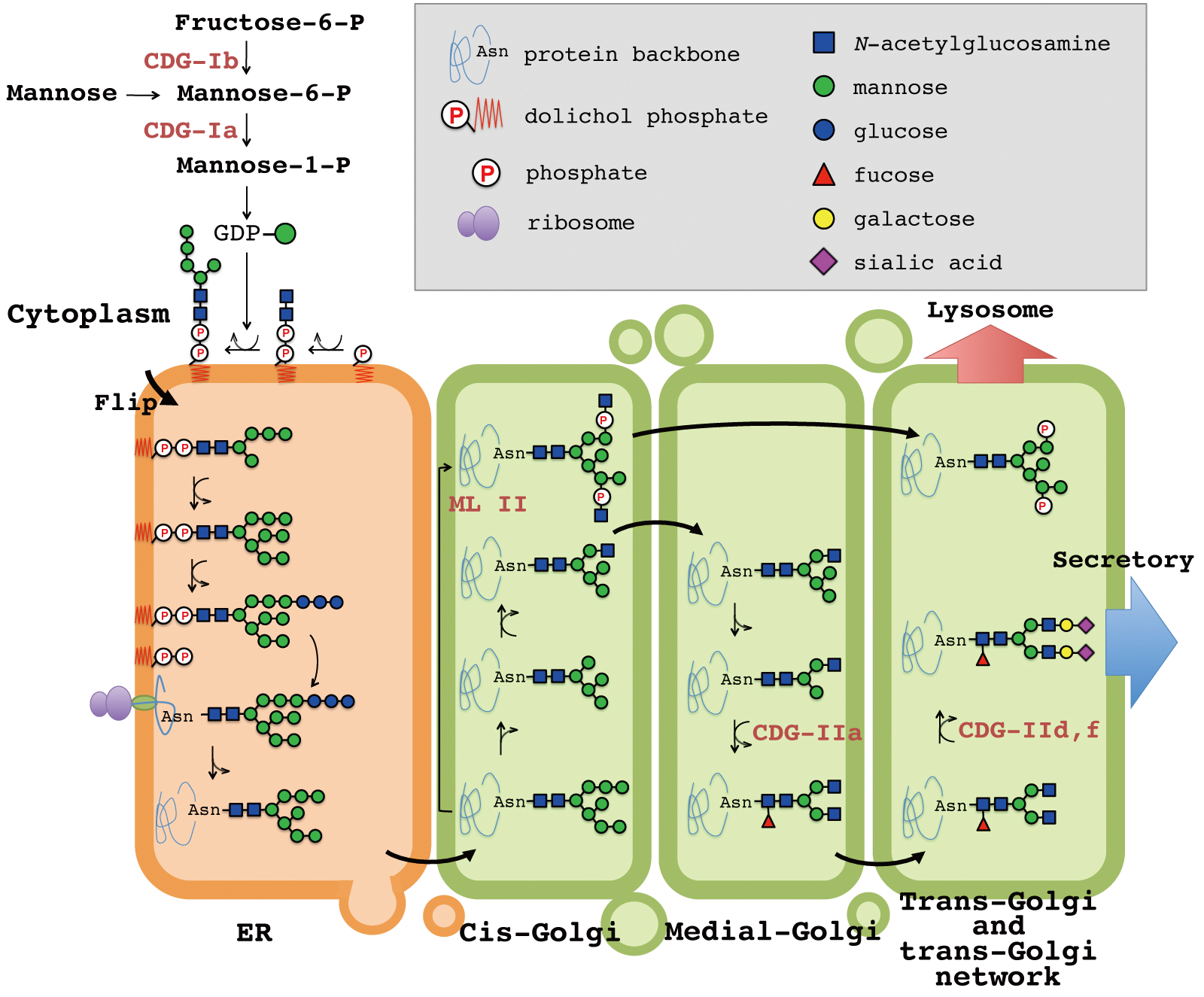 N-glycosylation (Asn)
O-glycosylation (Tyr, Ser)
© 2012 John Wiley & Sons Ltd. www.wiley.com/college/carter
18
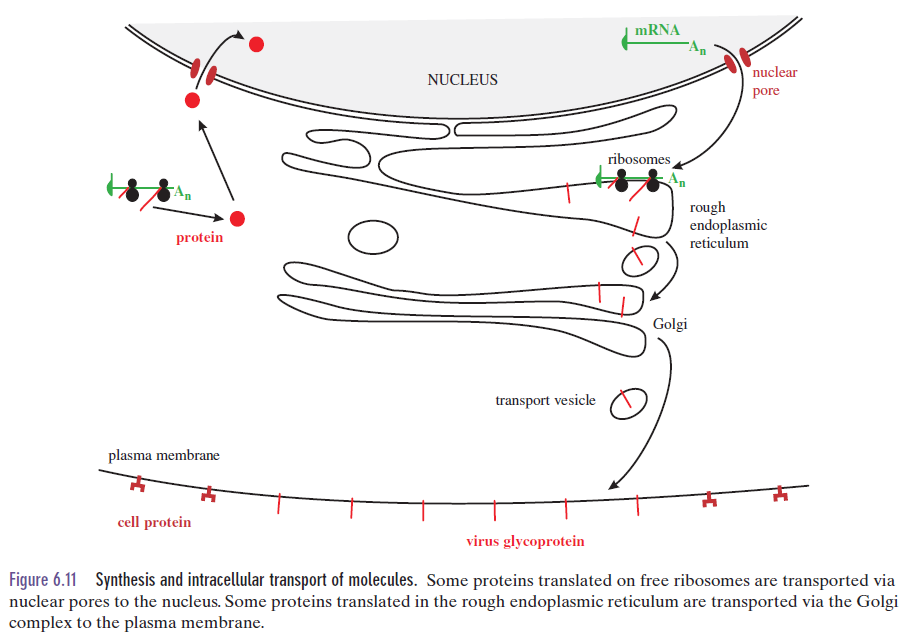 19
Co- and post translational protein modification
Acylation (addition of Myristic acid)
 - Gag of HIV
 - VP4 of picornaviruses

Phosphorylation
 - serine, threonine, tyrosine

Cleavage
© 2012 John Wiley & Sons Ltd. www.wiley.com/college/carter
20
Targeting of virus proteins
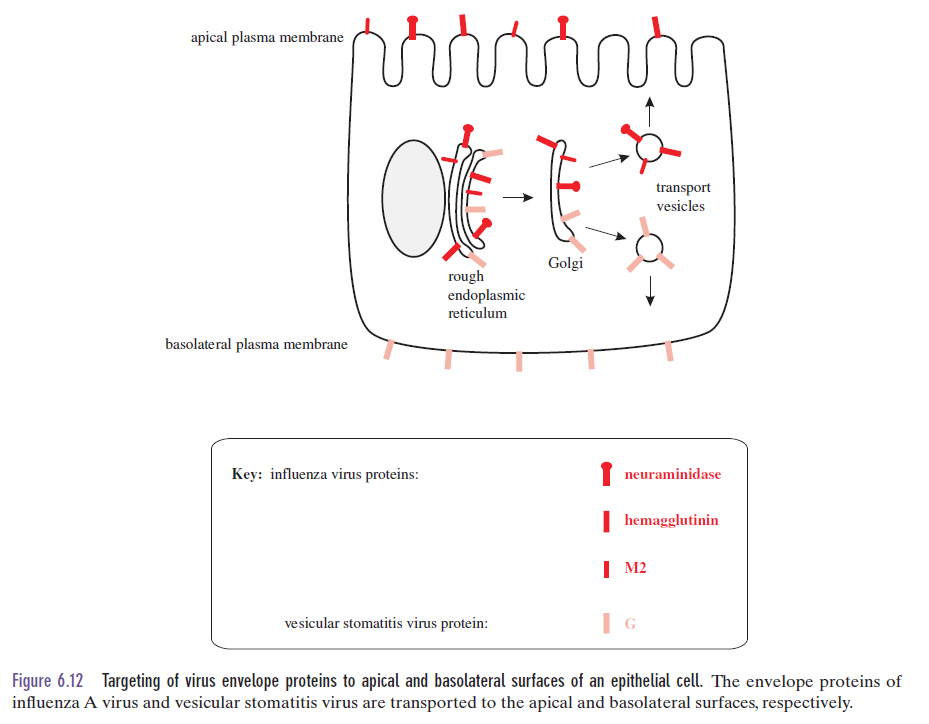 Nuclear localization signal:
PKKKRKV
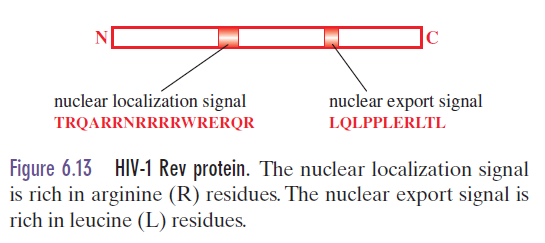 21
Transcription in bacteria
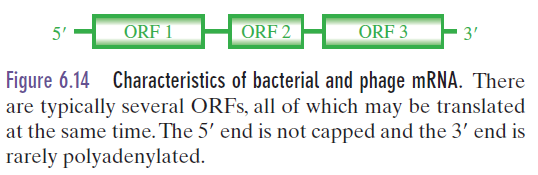 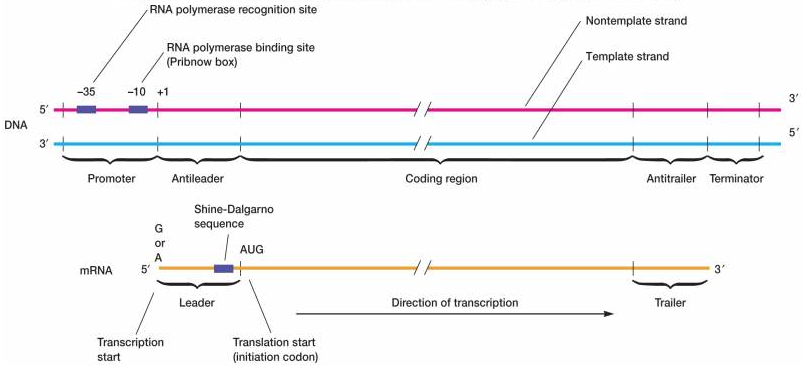 22
Learning outcomes
explain how virus genes are transcribed and translated
describe the post-translational modifications that some virus proteins undergo
highlight differences in transcription and translation between prokaryotic and eukaryotic cells
discuss the transport of virus proteins and RNA within cells
© 2012 John Wiley & Sons Ltd. www.wiley.com/college/carter
23
Virus Genome Replication
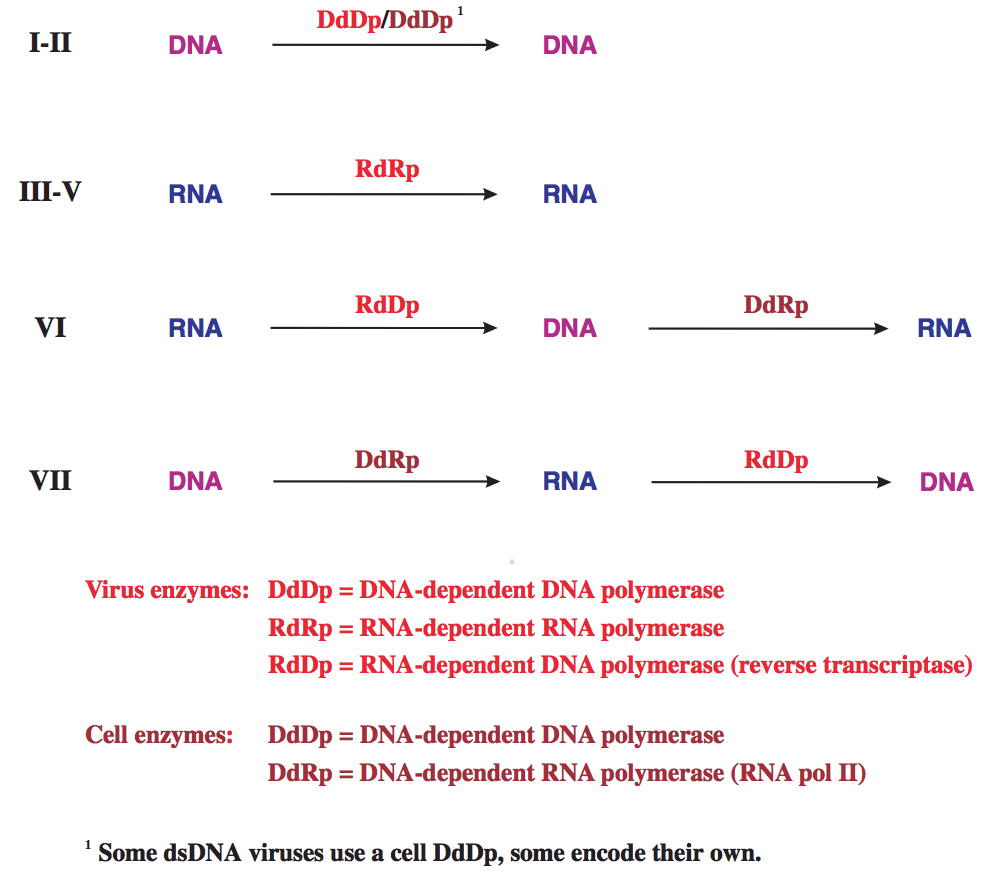 24
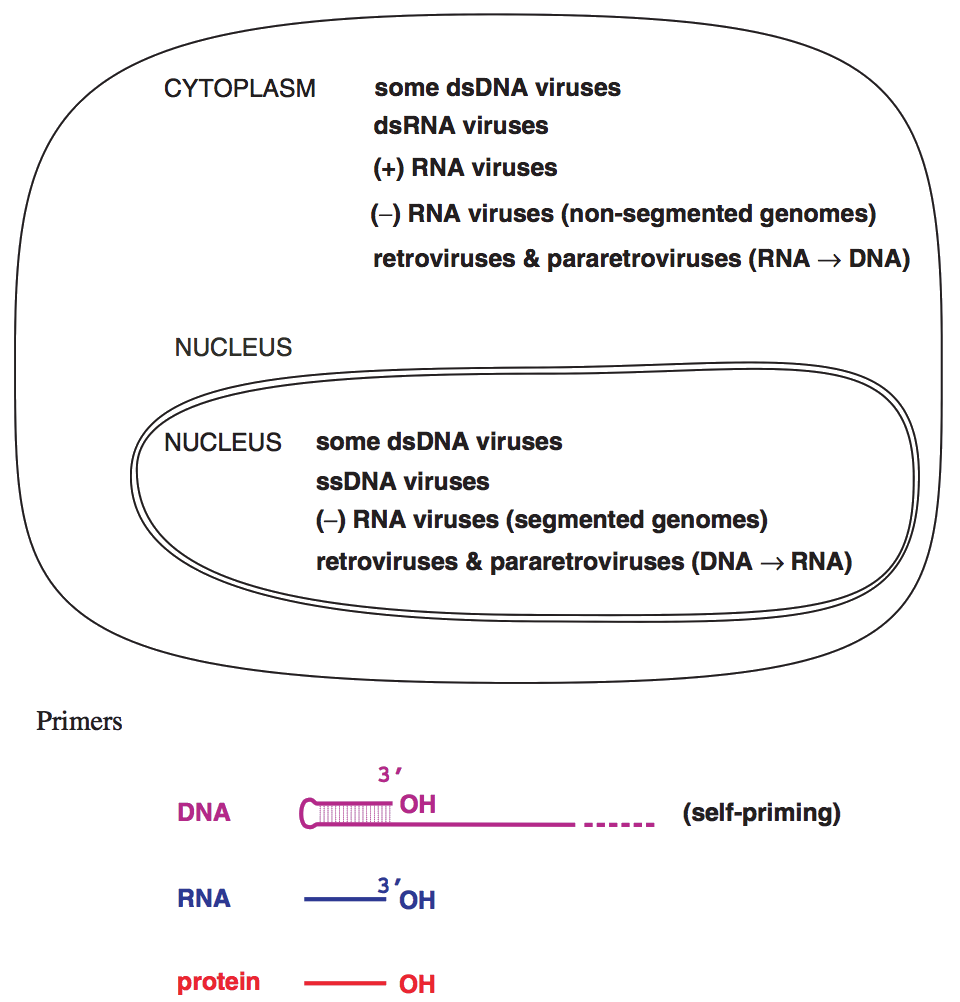 25
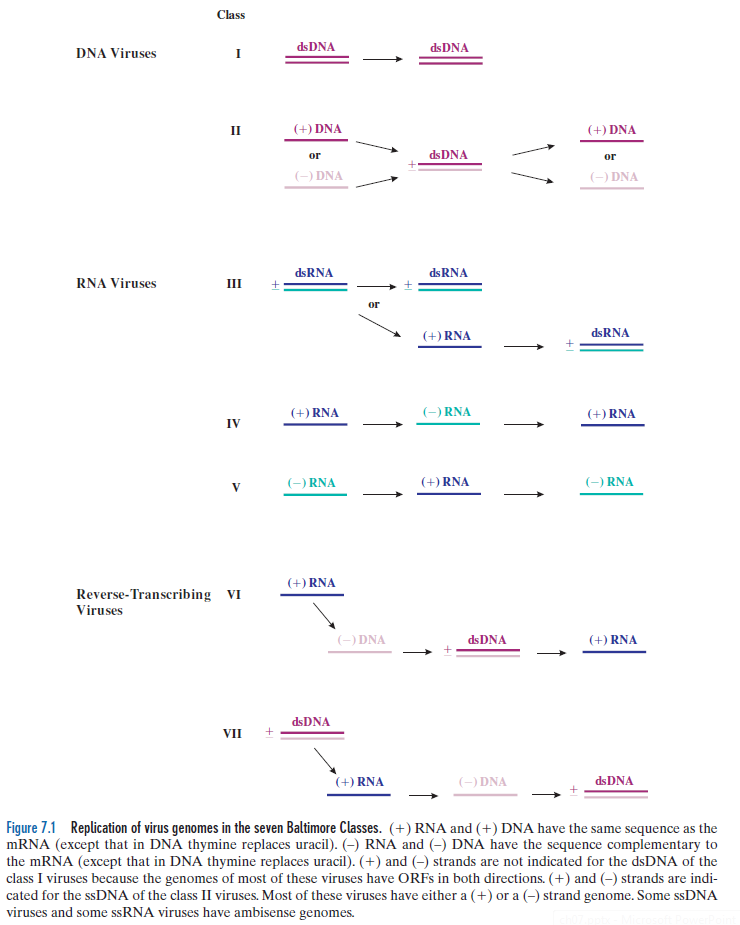 26
Priming of NA synthesis
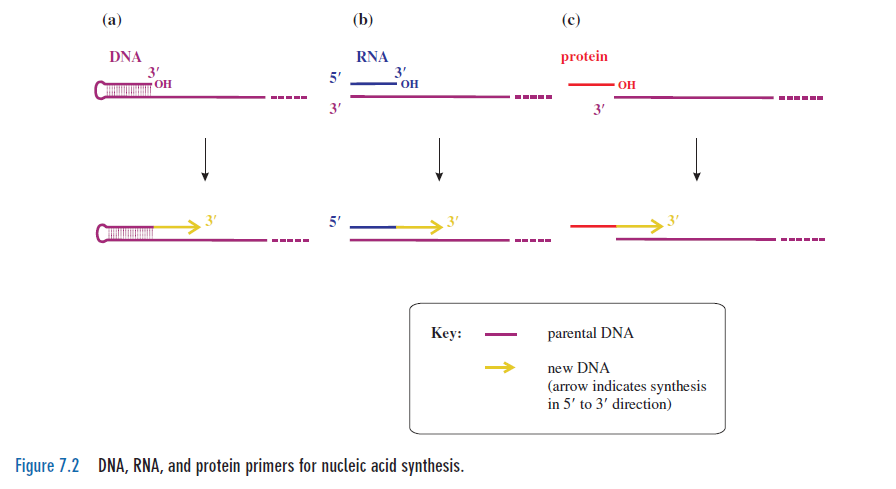 © 2012 John Wiley & Sons Ltd. www.wiley.com/college/carter
27
Leading and Lagging strands in dsDNA replication
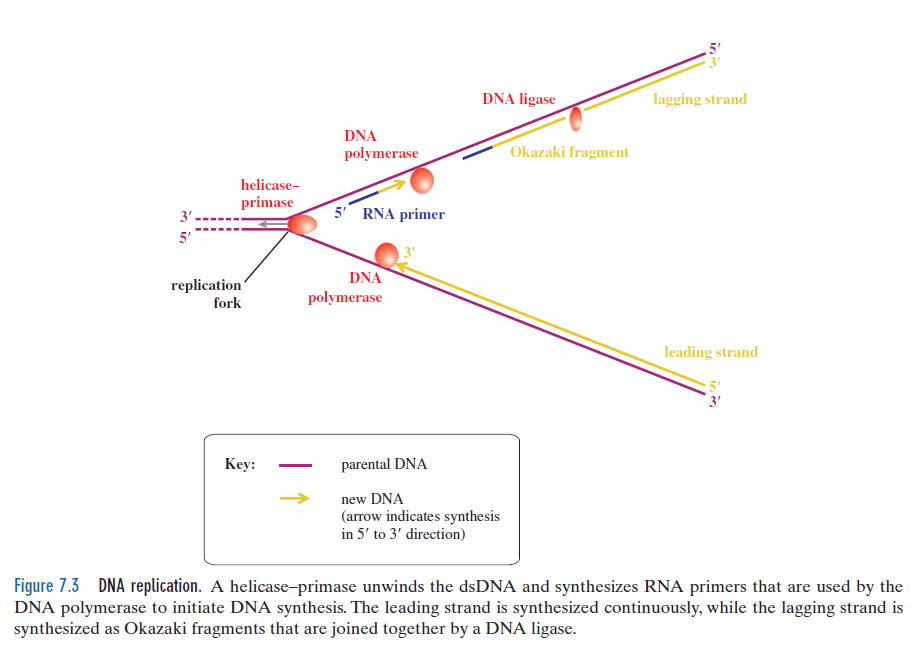 28
Rolling circle x “normal” replication
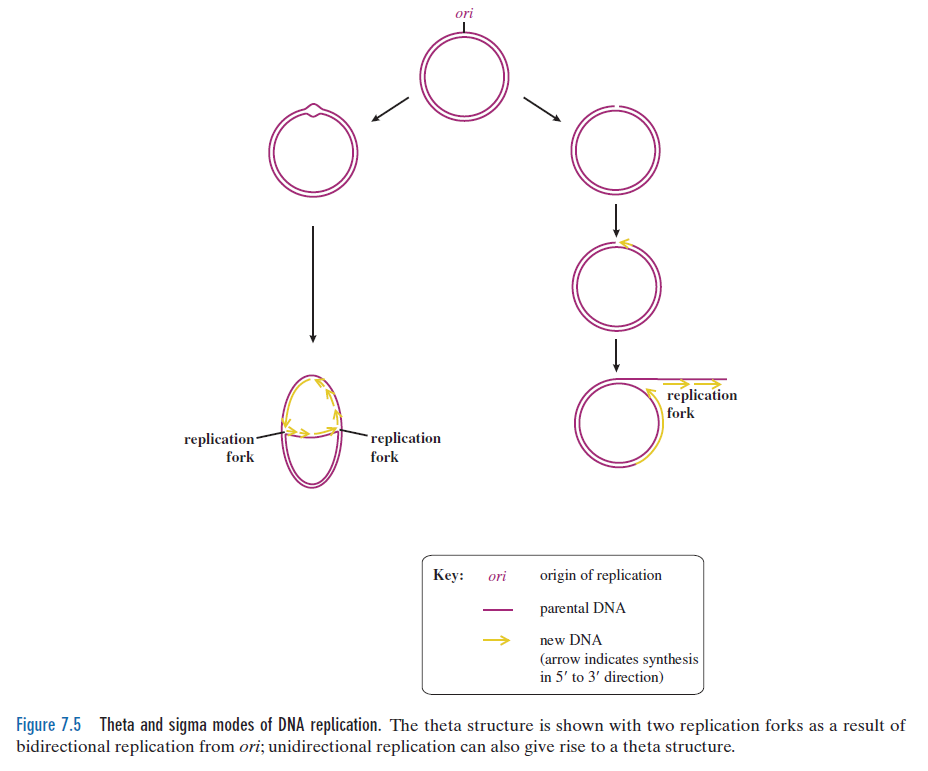 29
Conservative x semiconservative replication
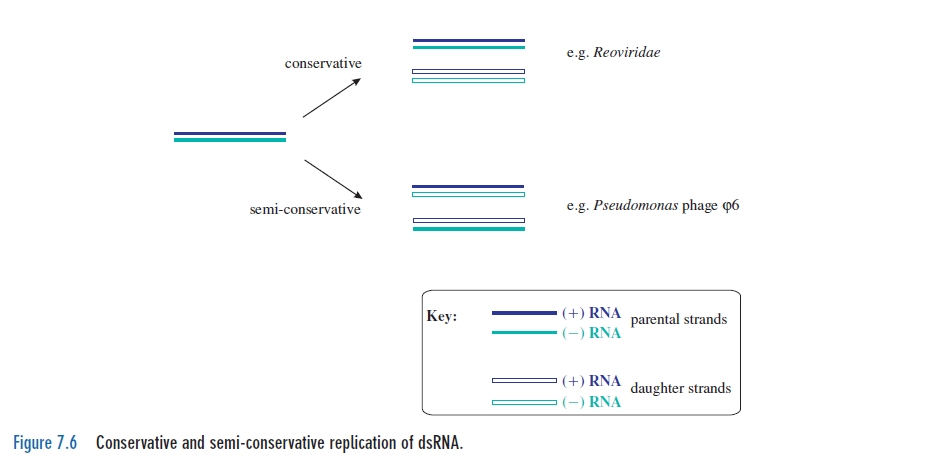 © 2012 John Wiley & Sons Ltd. www.wiley.com/college/carter
30
Replication of retroviruses
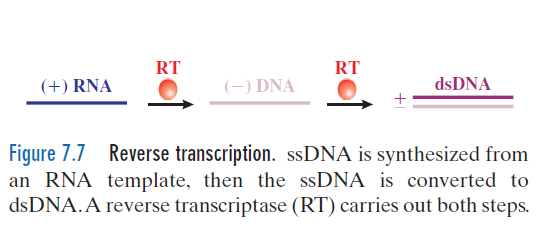 © 2012 John Wiley & Sons Ltd. www.wiley.com/college/carter
31
Learning outcomes
state the locations within eukaryotic cells where different categories of virus genome are replicated 
explain the role of primers in virus nucleic acid synthesis
discuss the roles of virus and host proteins in virus genome replication
outline the replication mechanisms of virus DNAs and RNAs
explain the term ‘reverse transcription’
© 2012 John Wiley & Sons Ltd. www.wiley.com/college/carter
32